ИНВЕСТИЦИОННЫЕ ПЛОЩАДКИ
г. Березники
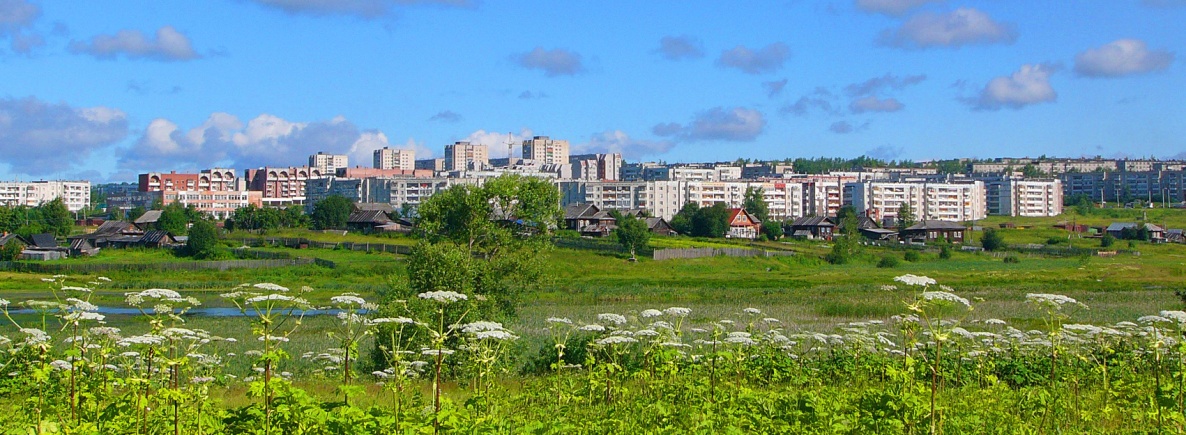 Инвестиционные площадки
Администрацией города ежеквартально формируется Перечень инвестиционных площадок, который  размещается на Инвестиционном портале Пермского края www.investinperm.ru и официальном сайте администрации города Березники www.admbrk.ru  в разделе «Экономика»/ «Инвестиции»/ «Инвестиционные площадки»
По состоянию на 01.12.2017 года на территории г. Березники сформировано 18 площадок для размещения:
промышленных объектов;
жилищного строительства;
торговых объектов;
общественно-деловой зоны.
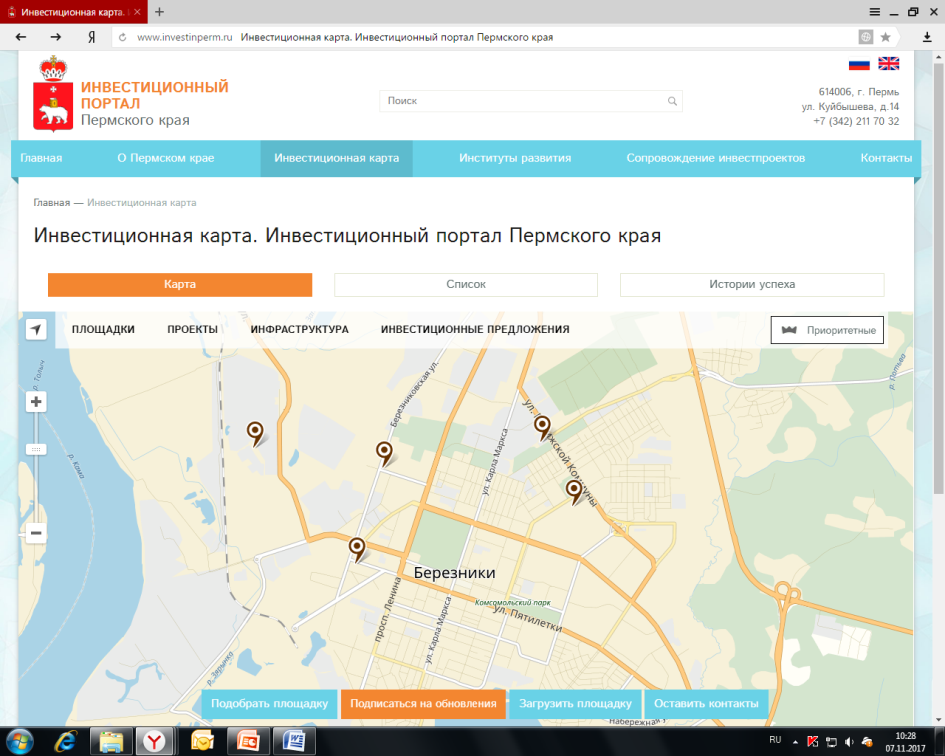 2
1.1. Инвестиционные площадки для строительства промышленных объектов
3
1.2. Инвестиционные площадки для жилищного строительства
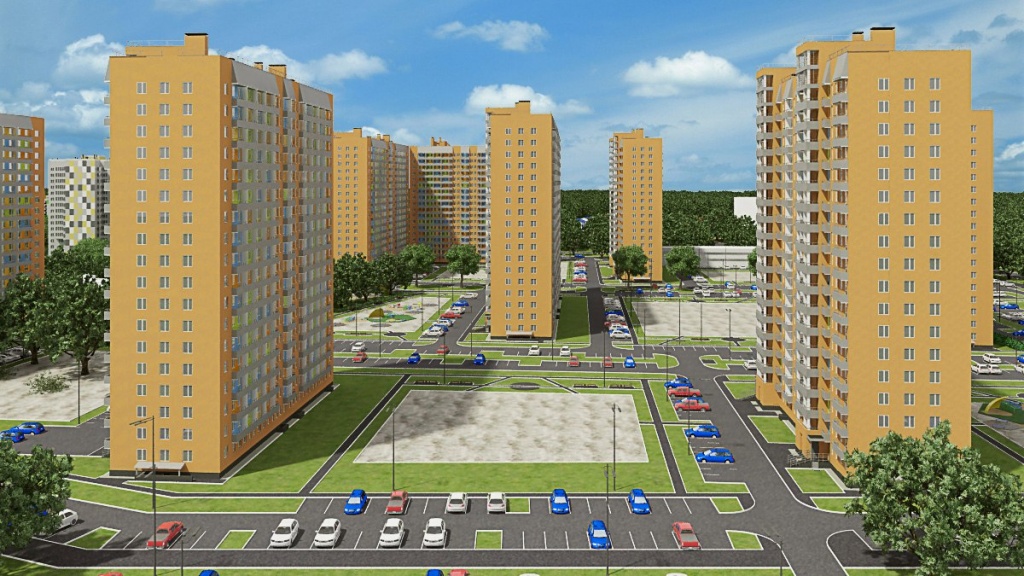 4
1.3. Инвестиционные площадки для строительства торговых объектов
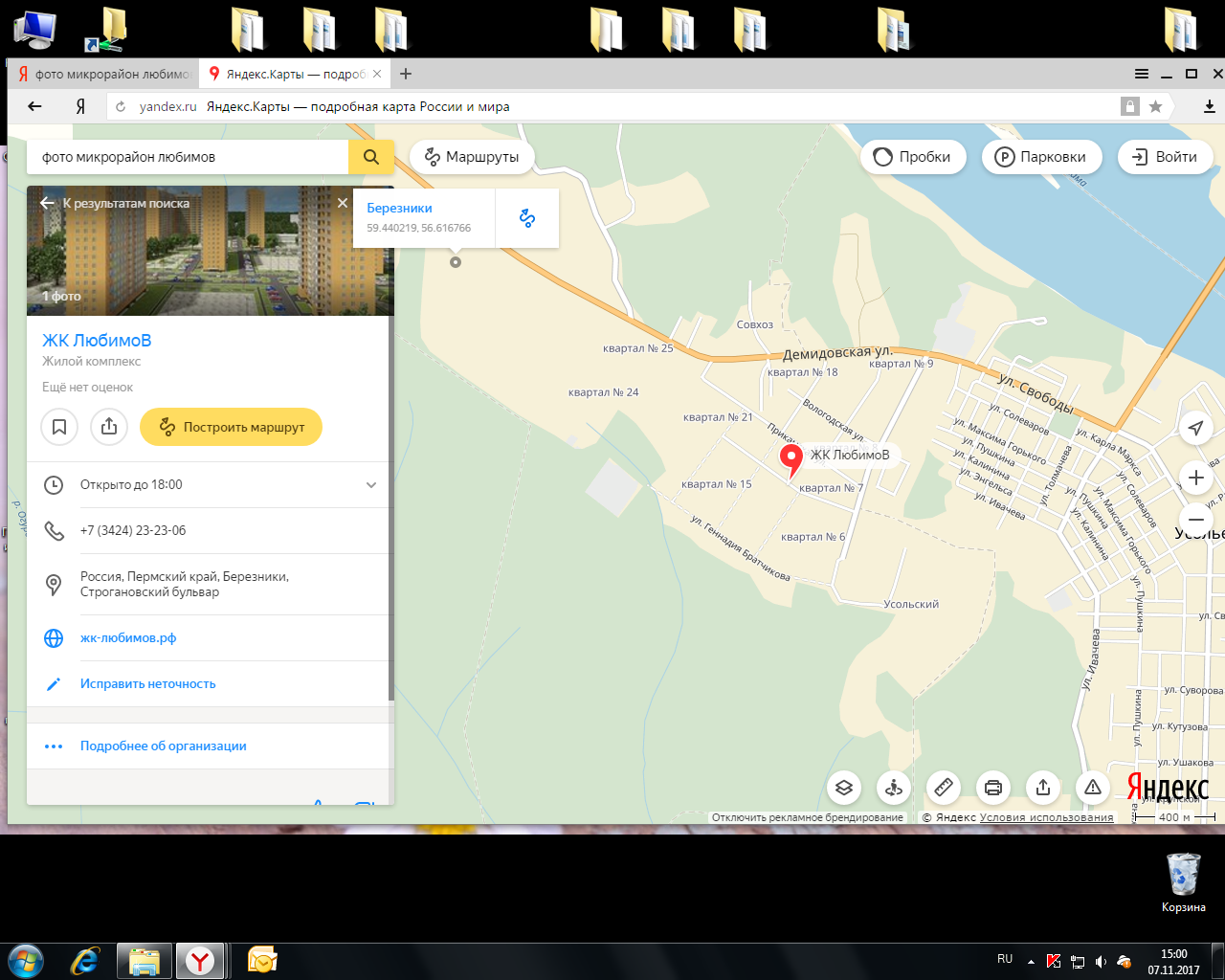 5
1.4. Инвестиционные площадки для размещения общественно-деловой зоны
6
Контактная информация
Заинтересованным лицам обращаться в

Управление имущественных и земельных отношений 
(Советский проспект, 39,
контактный телефон: 8 (3424) 29 01 81, 29 92 32
 
Управление по вопросам потребительского рынка и развитию предпринимательства администрации города
 ( ул. Пятилетки, д. 51, 
контактный телефон: 8 (3424) 23 57 72, т/ф 23 57 73)
7
Спасибо за внимание!
8